Автор материала: Шабанова Марина Геннадьевна,
1 квалификационная категория,
учитель начальных классов 
МБОУ Сарасинская СОШ 
Алтайского района Алтайского края 

                 с. Сараса, 2016
Литературное чтениеУМК «Школа России»2 классТест 12.Литература зарубежных стран. СказкиВариант 2
А1. Кто написал сказку «Принцесса на горошине»?
1)	Ш. Перро
2)	Э. Хогарт 
3)	Г. Х. Андерсен
4)	Братья Гримм
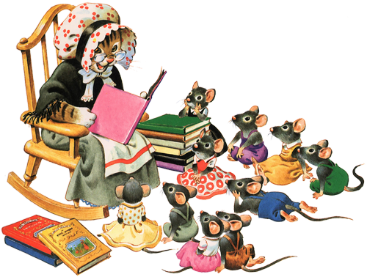 А2. Кто такой Мафин?
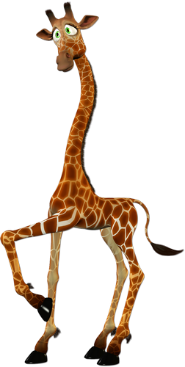 Жираф
Пингвин
Щенок
Ослик
А3. Что произошло с прелестной крохотной феей?
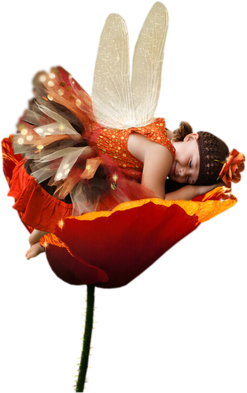 Она превратилась в прекрасный цветок
Она улетела в Волшебную Страну Фей
Она улетела в соседний сад
Она превратилась в прелестную бабочку
В1. Какая сказка начинается такими словами?Жила-была в одной деревушке девочка красоты невиданной: мать от неё без ума была, а бабушка совсем на неё помешалась.
«Принцесса на горошине»
 «Мафин и паук» 
 «Кот в сапогах»
«Красная Шапочка»
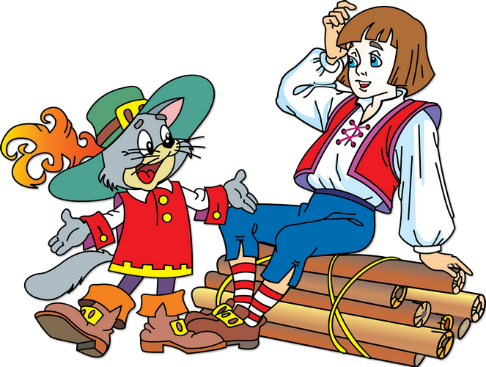 С1. Найди ошибки.
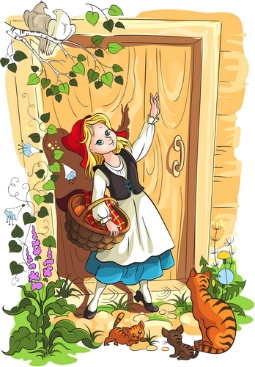 Ш. Перро «Красная Шапочка»
Ш. Перро «Принцесса на горошине»
Э. Хогарт «Мафин и паук»
Г. Х. Андерсен «Кот в сапогах»
Ключ к тесту
Самооценка
Задания уровня А оцениваются 1 баллом.
Задания уровня В – 2 баллами,
Задания уровня С - 3 баллами (может быть как один, так и несколько ответов).
Работа не содержит ошибок – оценка «5»;
Выполнено не менее 5% объёма работы – оценка «4»;
Выполнено не менее 50% объёма работы – оценка «3»;
Выполнено менее 50% объема работы – оценка «2»
Используемые источники:
«Литературное чтение», КИМ, 2 класс, Москва, «Вако», 2016
Климанова и др., «Литературное чтение», ч.1, Москва «Просвещение», 2014
Кутявина С.В. «Поурочные разработки по литературному чтению», к УМК Л.Ф.Климановой и др. («Школа России»), 2 класс, Москва, «Вако», 2014
Картинки - http://kira-scrap.ru/dir/